RAD
vs
ENTERPRISE
Анатолий Притульский
PHP-developer at Travellizy
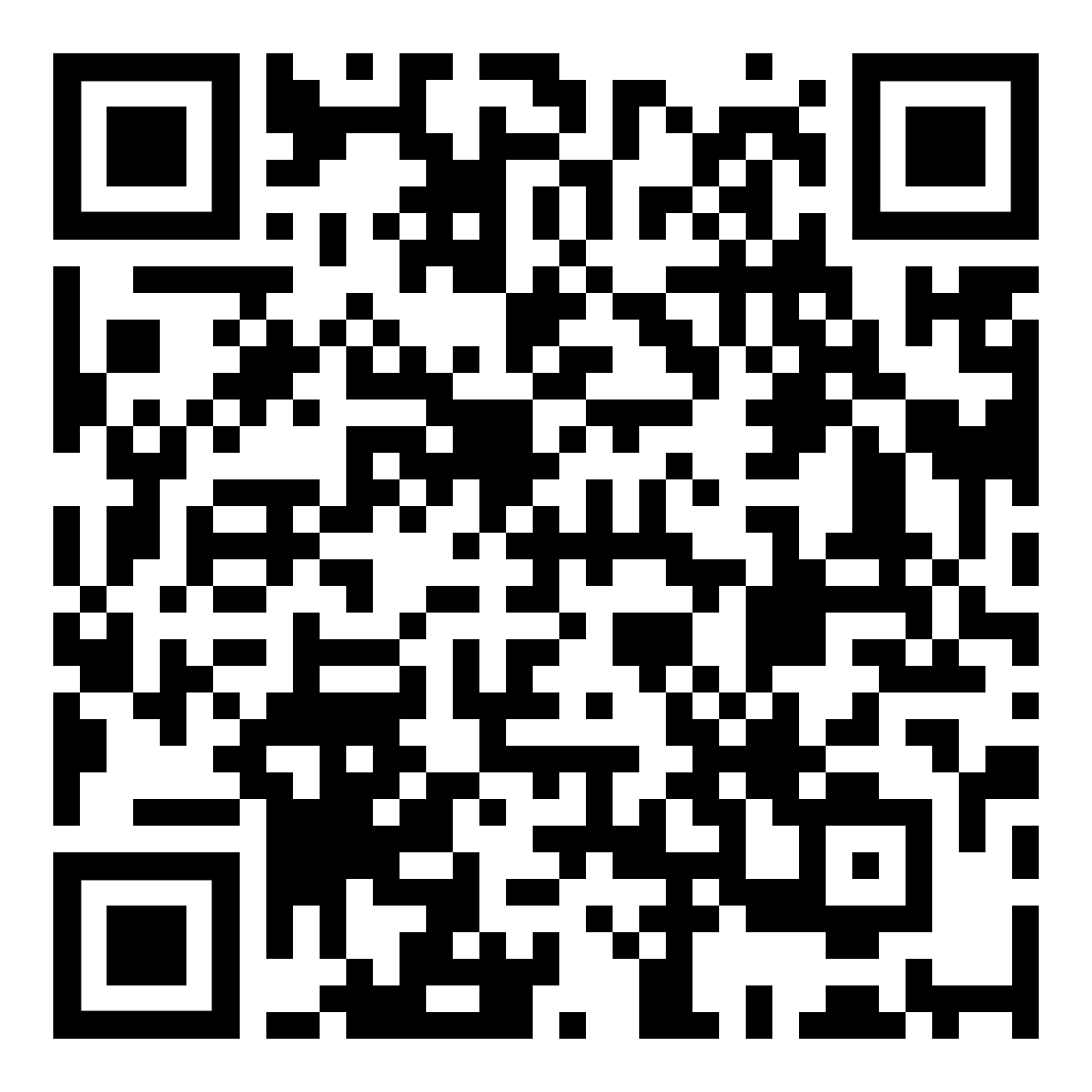 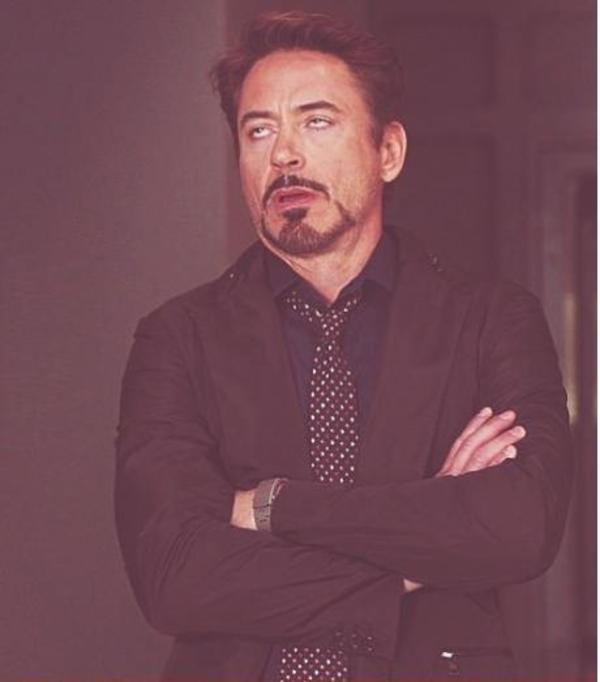 Теория
Чем мы занимаемся?
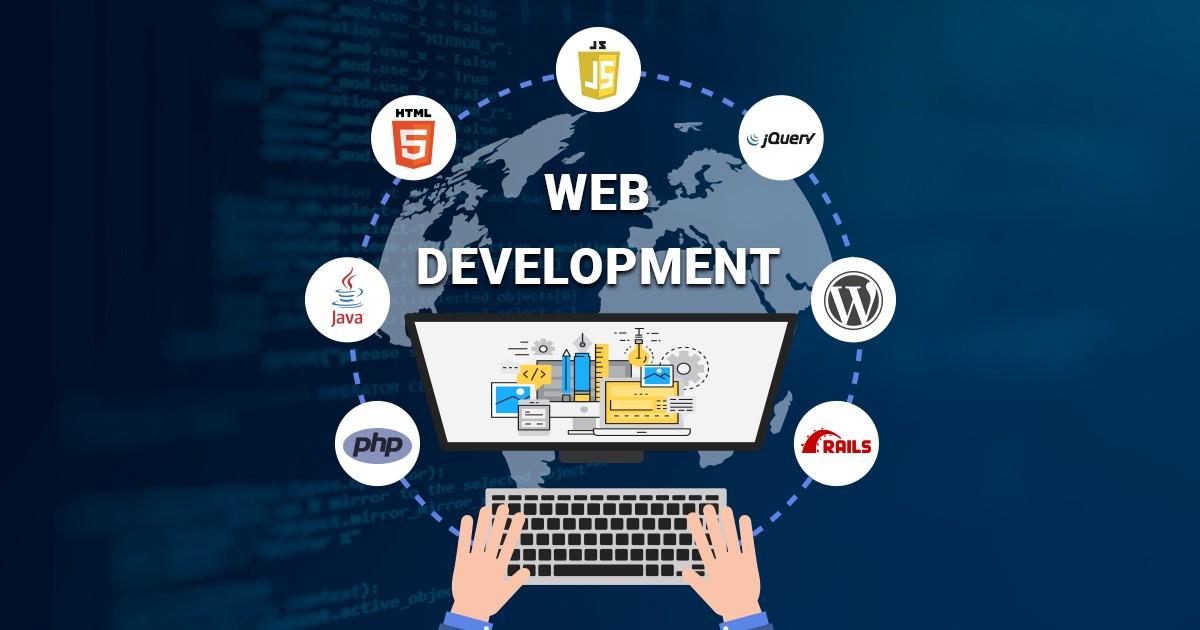 Разработка и бизнес
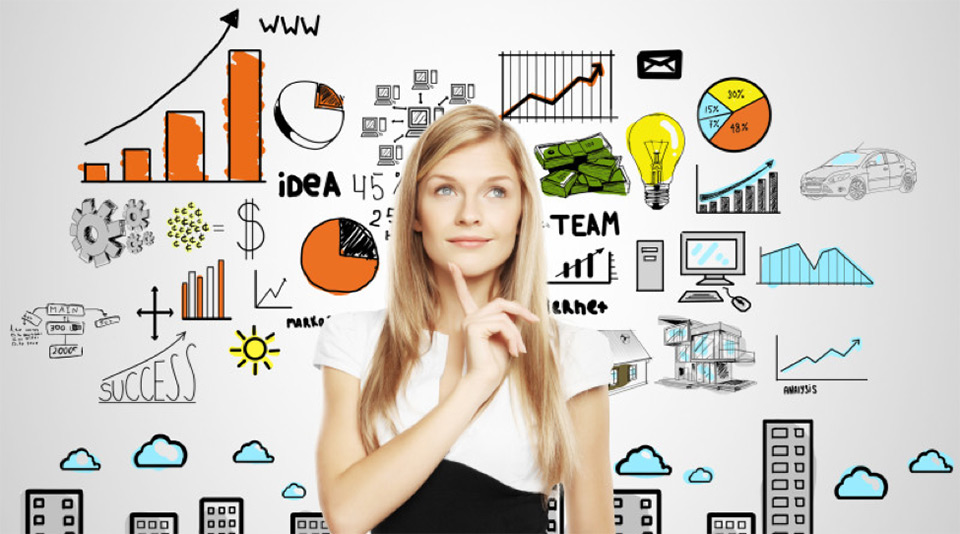 КАК РЕШАТЬ 
ЗАДАЧИ БИЗНЕСА?
RAD & ENTERPRISE
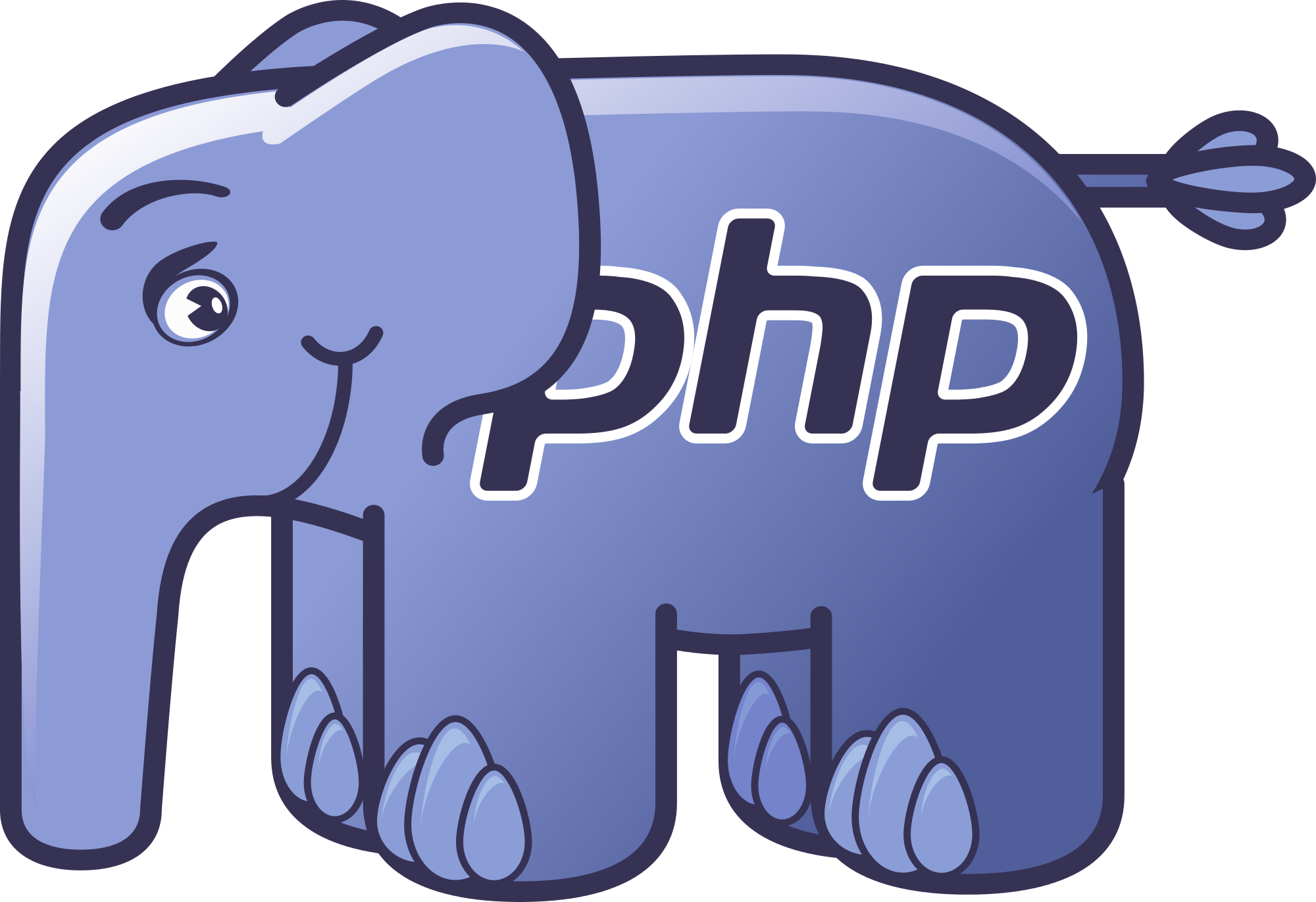 RAD 
Rapid Application Development
ENTERPRISE
Ориентир на разработку крупных проектов с длительной поддержкой
DDD
 Domain-driven design
Рассмотрим пример:
Разработка нового проекта
Что выбрать для разработки?
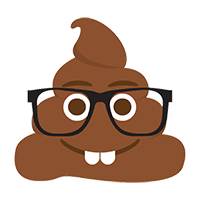 САМОПИС
CMS
FRAMEWORK
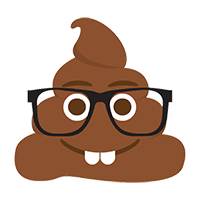 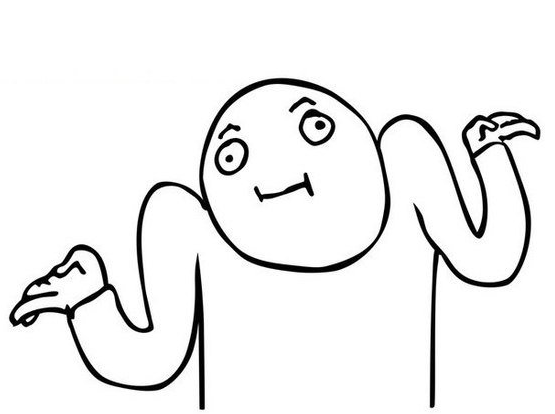 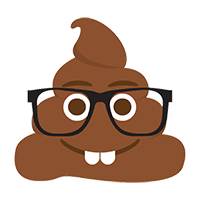 Что выбрать для разработки?
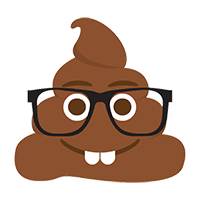 САМОПИС
CMS
FRAMEWORK
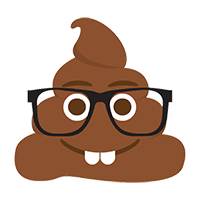 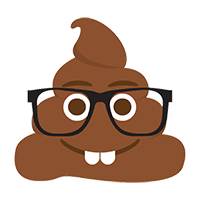 PHP Frameworks
Laravel
CodeIgniter
Symfony
Zend Framework
Zend Expressive
CakePHP
Yii
Slim
Phalcon
...
PHP Frameworks
Laravel
Yii
Symfony
Zend Framework
PHP Framework
Configuration
Requests / Responses
Routing
Controllers
Views
Database
Logging
Handling Errors
Events
...
Реализация может отличаться
Symfony & Zend Framework
Набор повторно используемых PHP-компонентов
Отдельный слой для базы данных
Dependency Injection
Более сильное сообщество
Laravel5 & Yii2
Более монолитный инструмент
ActiveRecord
Магия
Много начинающих разработчиков
Рассмотрим пример:
ExampleService пишет логи
Пытаемся сделать правильно
class ExampleService
{
    private $logger;

    public function __construct(LoggerInterface $logger)
    {
        $this->logger = $logger;
    }

    public function exampleMethod(): void
    {
        $this->logger->debug('detailed debug output');
    }
 }
А еще нужна фабрика, чтобы 
создать объект ExampleService
А еще нужно достать инстанс
LoggerInterface из контейнера
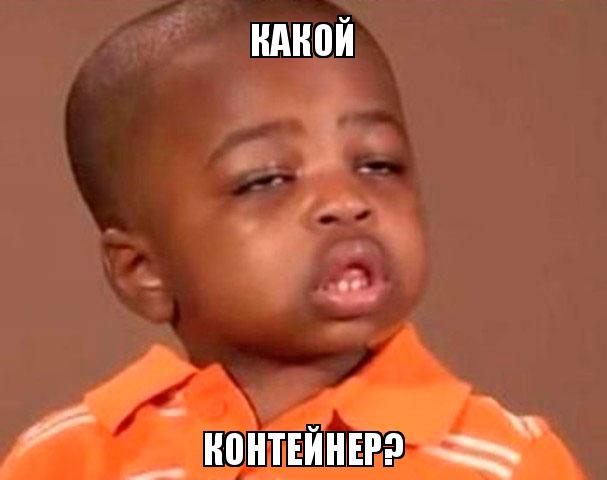 Делаем быстро с Yii2
class ExampleService
{
    public function exampleMethod(): void
    {
        Yii::debug('detailed debug output');
    }
}
Делаем быстро с Laravel5
class ExampleService
{
    public function exampleMethod(): void
    {
        Log::debug('detailed debug output');
    }
}
a еще можно так
public function exampleMethod(): void
    {
        app('log')->debug('detailed debug output');
    }
и вот так
public function exampleMethod(): void
    {
        Yii::$app->log->debug('detailed debug output');
    }
Зачем усложнять?
Symfony & Zend Framework
Стараются делать правильно
Laravel5 & Yii2
Стараются делать быстро и просто
ENTERPRISE
Следует принципам ООП
RAD
Упрощения в пользу простоты и скорости
Первое на чем экономят
Тестирование
Мониторинг
Профайлинг 
CI/CD
Code Review
...
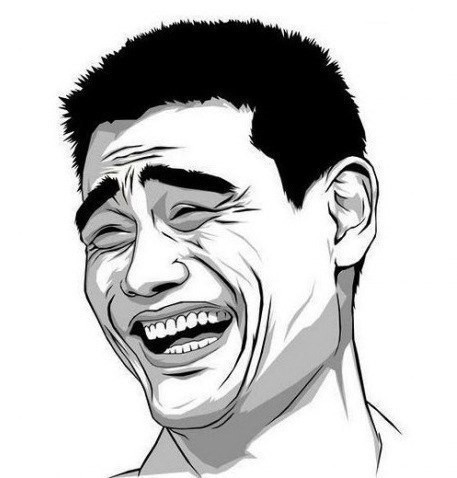 SOLID
Single responsibility
Open-closed
Liskov substitution
Interface segregation
Dependency inversion
https://habr.com/ru/post/208442/
GRASP
General Responsibility Assignment Software Patterns
http://blogerator.org/page/oop-patterny-i-principy-grasp
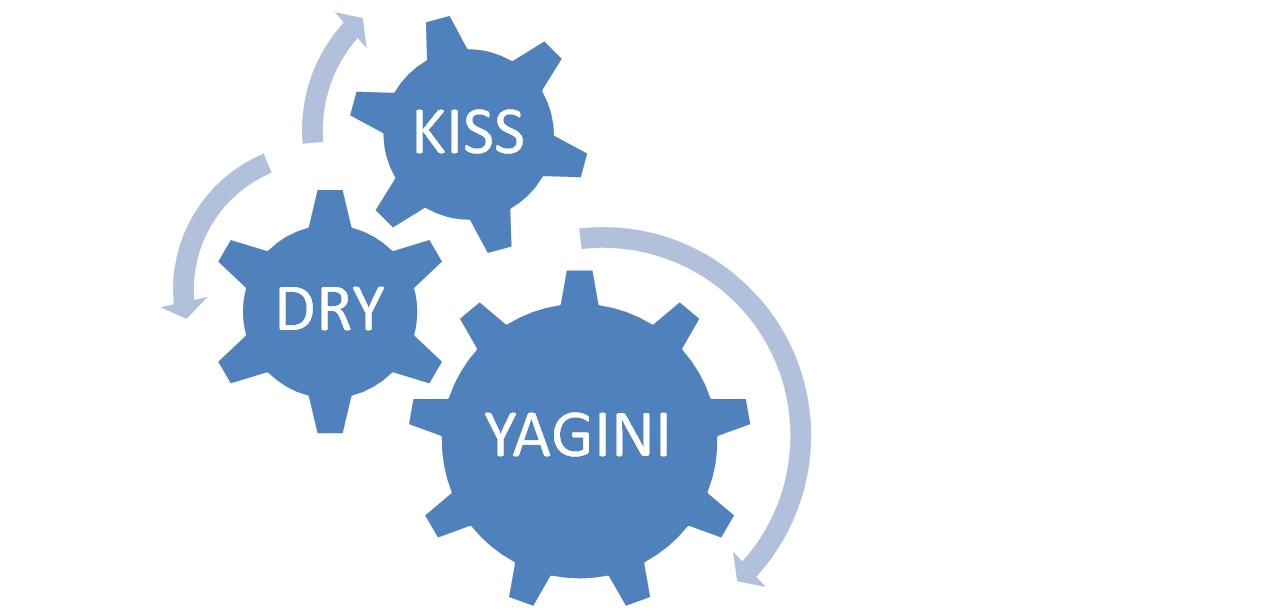 KISS – Keep It Simple, Stupid – не усложняй!
DRY – Don’t Repeat Youself – не повторяйся!
YAGNI – You Ain’t Gonna Need It –
Вам это не понадобится!
Какие особенности в 
RAD разработке?
Часто наступают на грабли
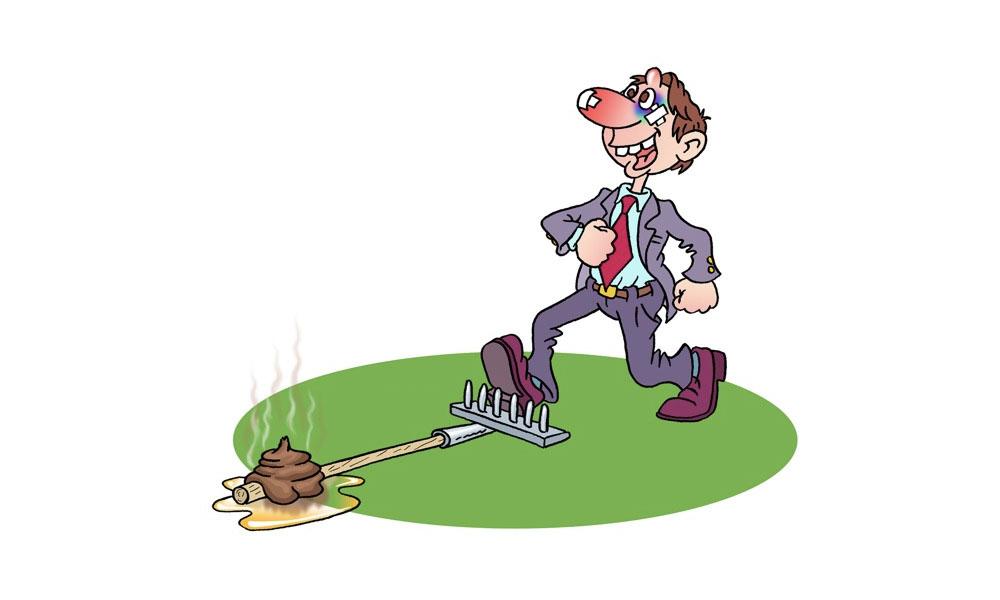 АНТИ-ПАТТЕРНЫ
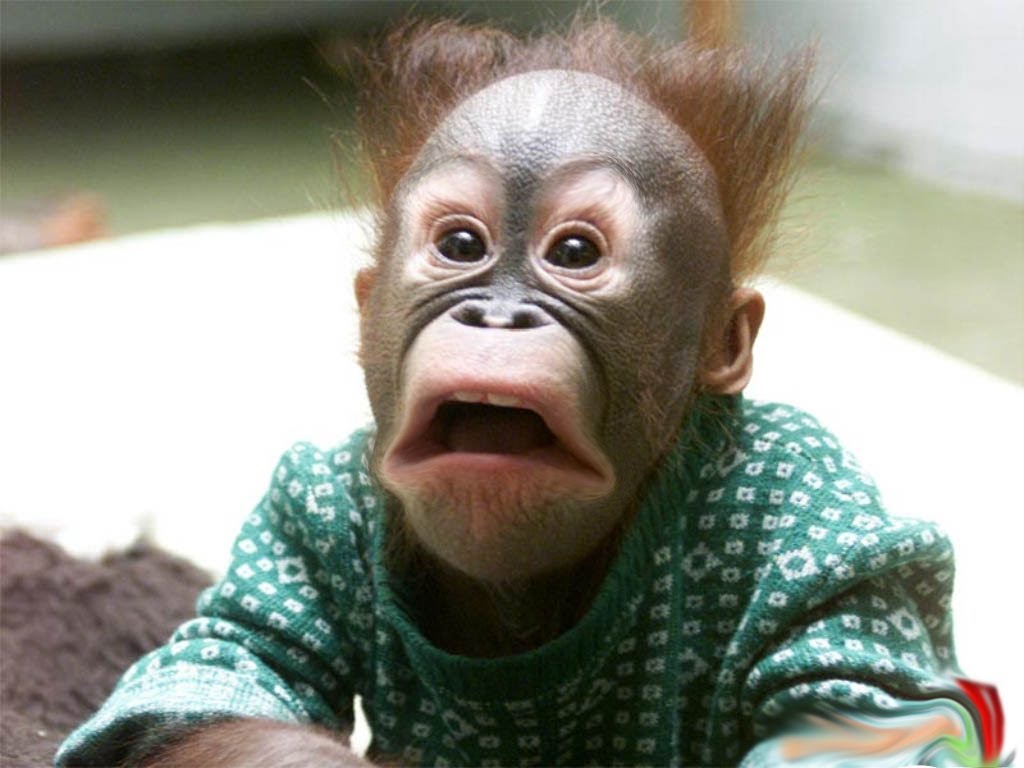 https://en.wikipedia.org/wiki/Anti-pattern
Big ball of mud
Большой комок грязи — система с нераспознаваемой архитектурой 
или вовсе без нее.
God Object
Божественный объект — описывающий объект, который хранит в себе «слишком много» или делает «слишком много».
Spaghetti code
Спагетти-код — слабо структурированная и плохо спроектированная система, запутанная и очень сложная для понимания.
Copy and Paste Programming
Решение нескольких однотипных задач методом копировать-вставить 
приводящим к дублированию кода.
Hard code
Хард-код — фиксация в коде различных данных об окружении.
Blind faith
Слепая Вера — недостаточная проверка корректности входных данных, 
отсутствие тестирования при разработки кода и исправлении ошибок.
Accidental complexity
Простыми словами анти-паттерн проще описать так — “заумность решения”. Ненужная сложность может быть внесена в решение любой задачи.
и другие...
https://en.wikipedia.org/wiki/Anti-pattern
В основном RAD подход - это:
Недостаточно времени
Недостаточно опыта
Высокая скорость разработки
Легкий порог вхождения
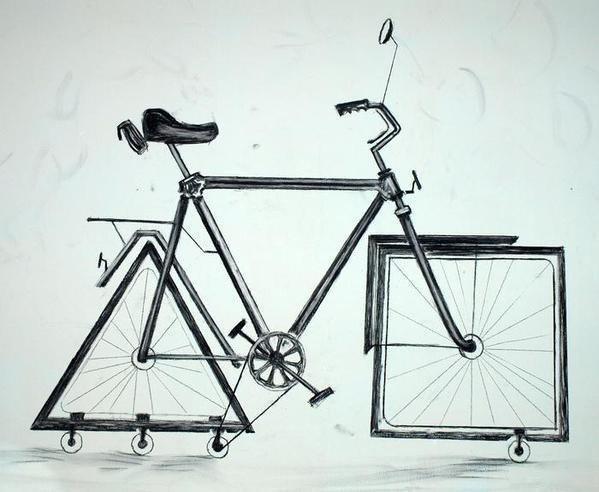 Проблемы актуальные
в долгосрочной перспективе
В основном ENTERPRISE подход - это:
Сложный порог вхождения
Низкая скорость разработки
Единый язык предметной области
Длительная поддержка и доработка
Рассмотрим ENTERPRISE пример c DDD
Немного о DDD
Проектирование сущностей предметной области
https://elisdn.ru/blog/104/domain-entities-modelling

Сервисный слой и контроллеры
https://elisdn.ru/blog/105/services-and-controllers

Реализация репозитория для доменных сущностей
https://elisdn.ru/blog/106/domain-native-repository
class User
{
    private $email;
    private $username;
 
    public function __construct(Email $email)
    {
        $this->email = $email;
    }
    public function getEmail(): Email
    {
        return $this->email;
    }
    public function getUsername(): ?Username
    {
        return $this->username;
    }
    public function changeUsername(?Username $username): void
    {
        $this->username = $username;
    }
}
class Email
{
    private $email;
    public function __construct(string $value)
    {
        //
    }
    public function __toString(): string
    {
        return $this->email;
    }
}
class Username
{
    private $username;
    public function __construct(string $value)
    {
        //
    }
    public function __toString(): string
    {
        return $this->username;
    }
}
DataMapper
Например Doctrine
<?xml version="1.0" encoding="UTF-8"?>
<doctrine-mapping xmlns="http://doctrine-project.org/schemas/orm/doctrine-mapping"
                  xmlns:xsi="http://www.w3.org/2001/XMLSchema-instance"
                  xsi:schemaLocation="http://doctrine-project.org/schemas/orm/doctrine-mapping
                          https://www.doctrine-project.org/schemas/orm/doctrine-mapping.xsd">

    <entity name="User\Entity\User" table="users">
        <indexes>
            <index name="users_email" columns="email"/>
        </indexes>
        <id name="id" type="integer" column="id">
            <generator strategy="AUTO"/>
            <sequence-generator sequence-name="tablename_seq" allocation-size="100" initial-value="1"/>
        </id>
        <field name="email" column="email" type="Email" length="255" unique="true"/>
        <field name="username" column="username" type="Username" length="32" nullable="true"/>
    </entity>

</doctrine-mapping>
class EmailType extends \Doctrine\DBAL\Types\StringType
{
    public function convertToDatabaseValue($value, AbstractPlatform $platform): string
    {
        return (string)$value;
    }
 
    public function convertToPHPValue($value, AbstractPlatform $platform): ?Email
    {
        if (empty($value)) {
            return null;
        }
        return new Email($value);
    }
}
return [
    'doctrine' => [
        'types' =>[
            'Email' => \User\Storage\Mapping\Doctrine\Type\EmailType::class,
            'Username' => \User\Storage\Mapping\Doctrine\Type\UsernameType::class,
        ],
        'configuration' => [...],
        'connection' => [...],
        'driver' => [...],
    ],
];
class UserRepositoryFactory
{
    public function __invoke(ContainerInterface $container): UserRepository
    {
        return new DoctrineUserRepository($container->get(EntityManager::class));
    }
}
interface UserRepository
{
    public function save(User $user): void;
}
class DoctrineUserRepository implements UserRepository
{
    private $entityManager;
    public function __construct(EntityManager $entityManager) {...}
    public function save(User $user): void
    {
        $this->entityManager->persist($user);
        $this->entityManager->flush();
    }
}
...
$user = new User(new Email('example@mail.ru'));
$user->changeUsername(new Username('MyName'));

$this->userRepository->save($user);
...
Рассмотрим RAD пример
class User extends \Illuminate\Database\Eloquent\Model
{
    protected $table = 'users';
}
...
$user = new User();
$user->email = 'example@mail.ru';
$user->username = 'MyName';
$user->save();
...
Когда использовать ENTERPRISE?
Есть опыт и сильная команда
Есть ресурсы
Есть четкие требования
Большой и сложный проект
Длительная поддержка и доработка
Когда НЕ использовать ENTERPRISE?
Нужно внезапно и на вчера
Мало ресурсов
Мало опыта
Небольшой проект
В качестве эксперимента
Когда использовать RAD?
Нужно внезапно и на вчера
Мало ресурсов
Мало опыта
Небольшой проект
Когда НЕ использовать RAD?
Планируется большой и сложный проект
Длительная поддержка и доработка
ОДНАКО
Ключевую роль играет ОПЫТ
“Опыт — это слово, которым люди называют свои ошибки.”
Оскар Уайльд
и в заключении:
Развивайтесь
Изучайте разные инструменты и подходы
И не забывайте отдыхать
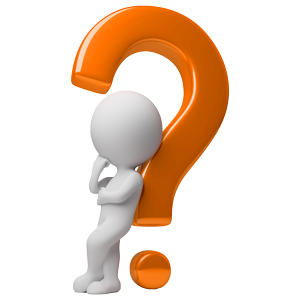 Вопросы
https://nepster.pro